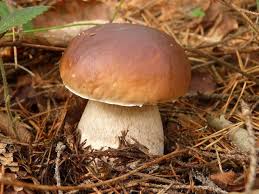 Grzyby
Obróbka wstępna  grzyby świeże
Przebrać, usunąć robaczywe, zepsute, stare
Oczyścić na sucho ( usunąć liście, igliwie, patyki, piasek. Trzony oskrobać, ściąć dolną część, z kapeluszy maślaków zdjąć skórkę
Wypłukać dokładnie. Gąski i kurki moczyć 20 minut w zimnej wodzie w celu pozbycia się piasku i zanieczyszczeń
Rozdrobnić ( pokroić w plasterki, paski lub pozostawić w całości)
Obróbka wstępna  grzyby suszone
Przebierać, usuwać spalone, robaczywe
Umyć kilka razy w letniej wodzie
Moczyć w zimnej wodzie ( co najmniej 1 godzinę)
Grzyby suszone
Obróbka wstępna         grzyby solone
Umyć po wyjęciu z roztworu
Moczyć w zimnej wodzie ( jeśli są zbyt słone)
Grzyby solone
Obróbka cieplna
Grzyby wykorzystuje się do sporządzania wielu potraw:
Gotowanych
Smażonych
Duszonych
Pieczonych
Zapiekanych
Gotowanie
Grzyby suszone gotuje się 1 – 1,5 godz. W tej samej wodzie w której się moczyły. Wywary z grzybów przeznacza się do sporządzania zup i sosów. Ugotowane, posiekane lub zmielone grzyby mogą być składnikiem nadzienia, dodatkiem do zapiekanek, pierogów, uszek, kotletów czy pasztetów
Gotowanie
Grzyby świeże gotuje się 40 – 60 minut ( zależności od rodzaju i przeznaczenia), z dodatkiem warzyw i soli. 
Otrzymane wywary wykorzystuje się do sporządzania zup, sosów, a grzyby pokrojone lub zmielone do farszów i nadzień
smażenie
Do smażenia przeznacza się grzyby świeże, całe lub rozdrobnione ( plasterki, paski, posiekane), takie jak pieczarki, boczniaki, rydze, kurki, kanie, gąski. Smażyć je można soute, panierowane lub w cieście. Kurki smaży się krótko, wydłużanie smażenia powoduje twardnienie.
Boczniaki soute
Pieczarki panierowane w bułce tartej
Grzyby w cieście naleśnikowym
Duszenie
Grzyby dusi się z dodatkiem tłuszczu ( masła) i cebuli ( wzmaga smak i aromat grzybów), pod przykryciem, we własnym soku. Można podprawić zawiesiną mąki i śmietany
pieczenie
Piecze się najczęściej pieczarki i rydze, w całości lub nadziewane, na ruszcie, w piekarniku, na grillu.
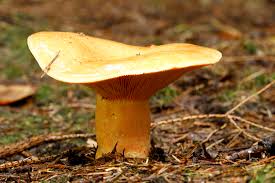 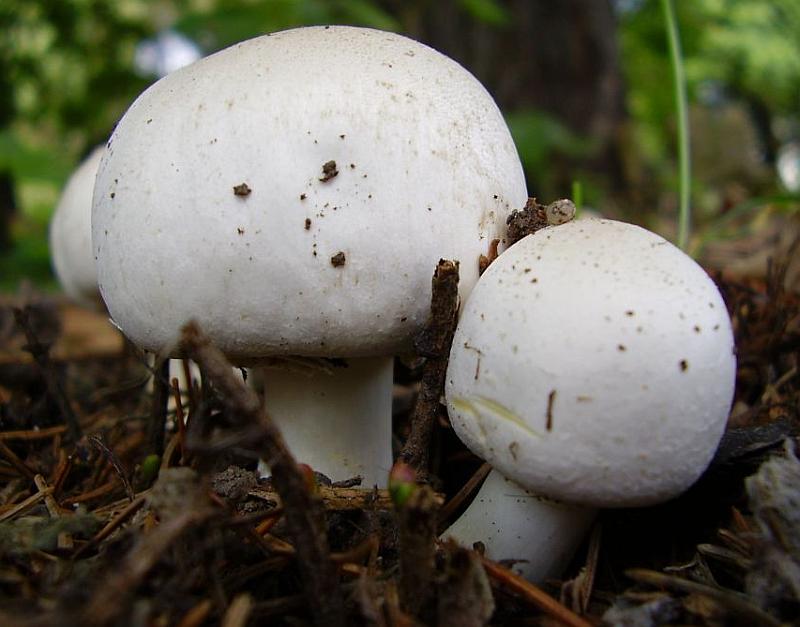 Zapiekanie
Grzyby stanowią dodatek do zapiekanek z makaronów, klusek, ryżu, ziemniaków, bułek, pizzy i ciast
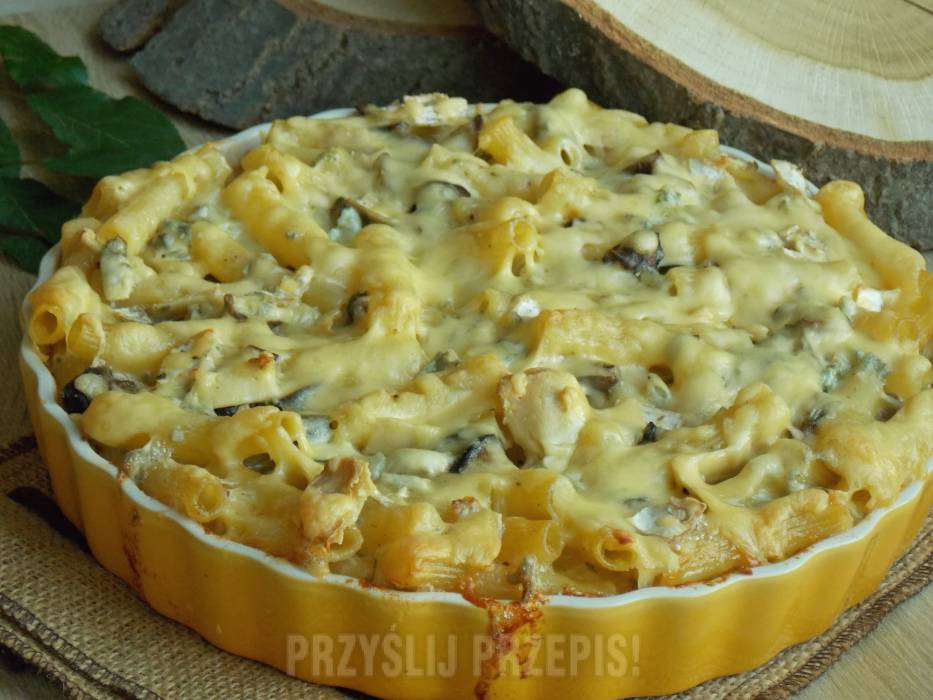 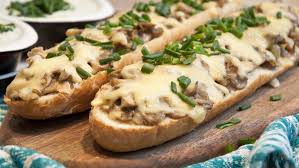 Zastosowanie grzybów do produkcji potraw
grzyby świeże do zup, sałatek, sosów, dodatek do farszów, nadzienie do warzyw, ziemniaków, tart, kulebiaków,  smażone, duszone jako dodatek do dań II, gorące przekąski, zapiekanki
Zastosowanie grzybów w produkcji potraw
Grzyby suszone:  do bigosu, zup ( grzybowej, żurku, barszczu czerwonego, białego, ukraińskiego, zalewajki ), sosów ( myśliwskiego, grzybowego), składnik farszów, tradycyjnych potraw kuchni polskiej, potraw wigilijnych
przetwory z grzybów:  marynaty-składnik sałatek, przekąski